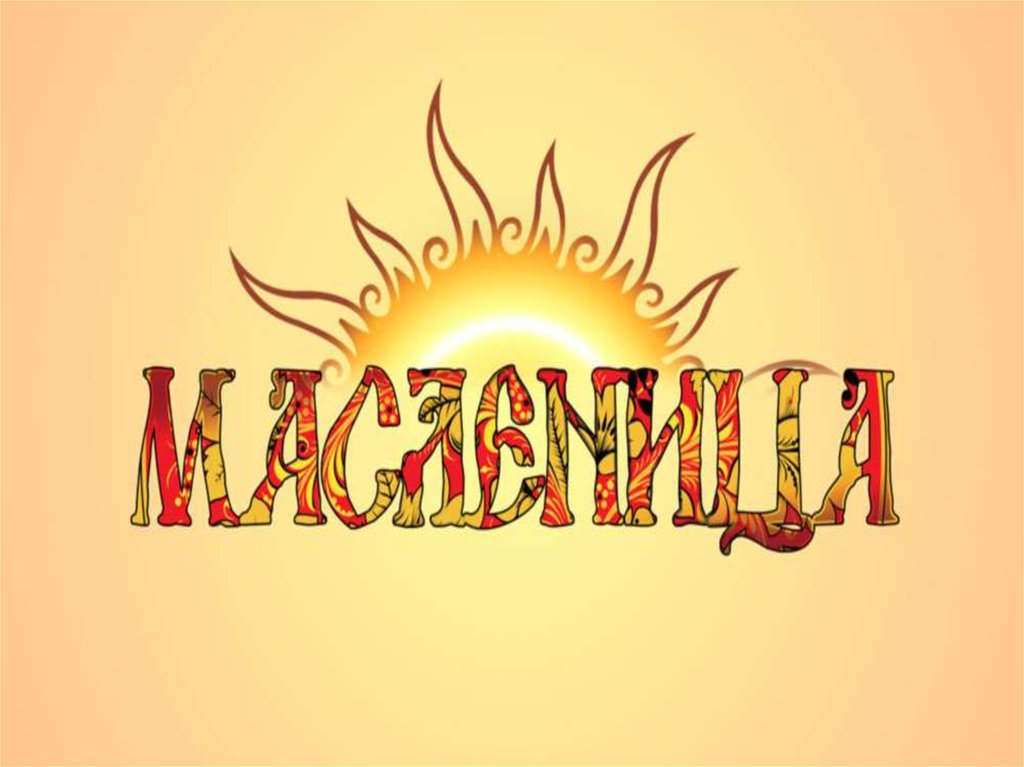 Проводы зимы
Подготовила Тарасова Н.П.
2019г. Март        группа №6
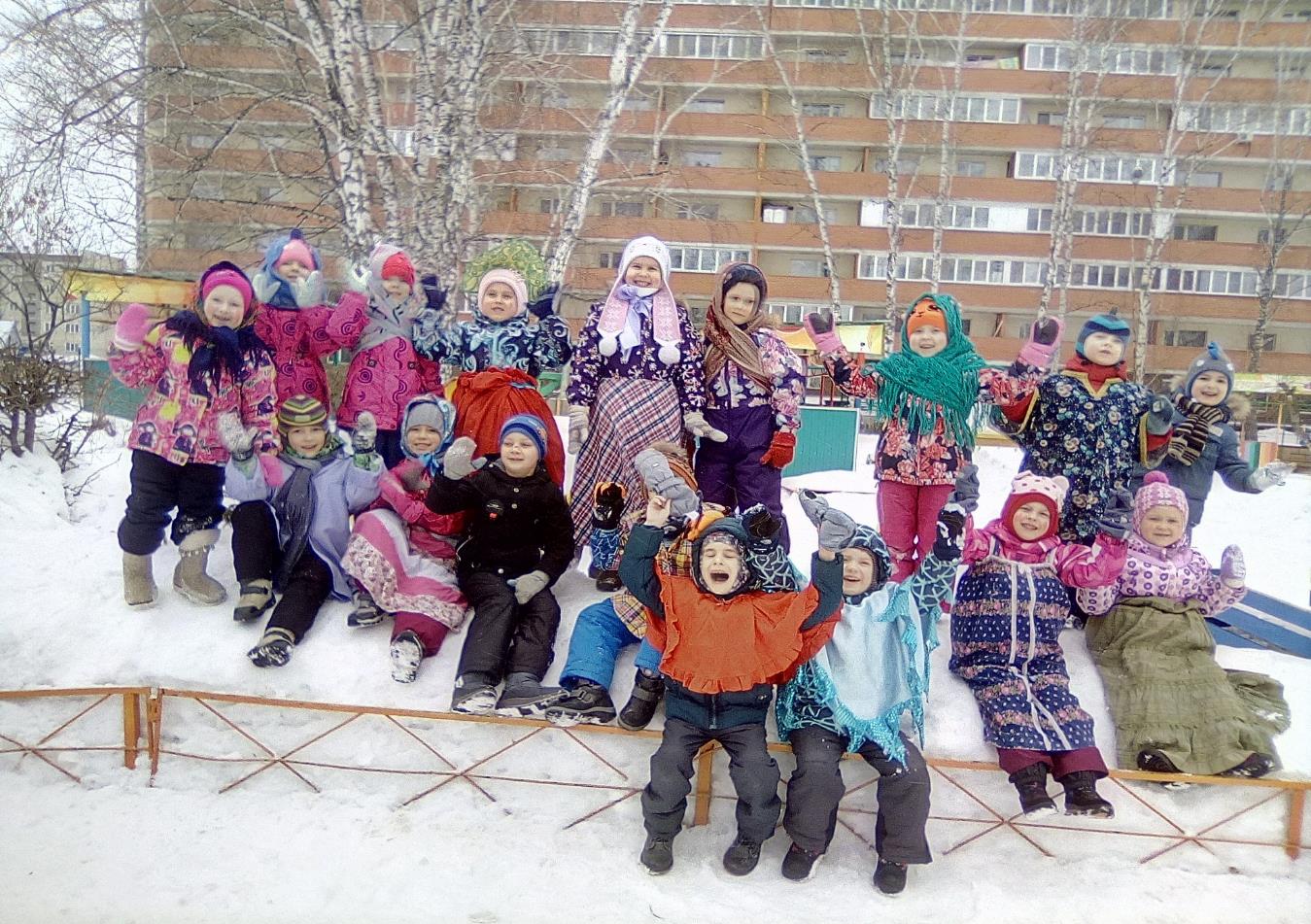 Час веселья настает, масленица к нам идет. 
Будем зиму провожать, а весну-красну встречать.
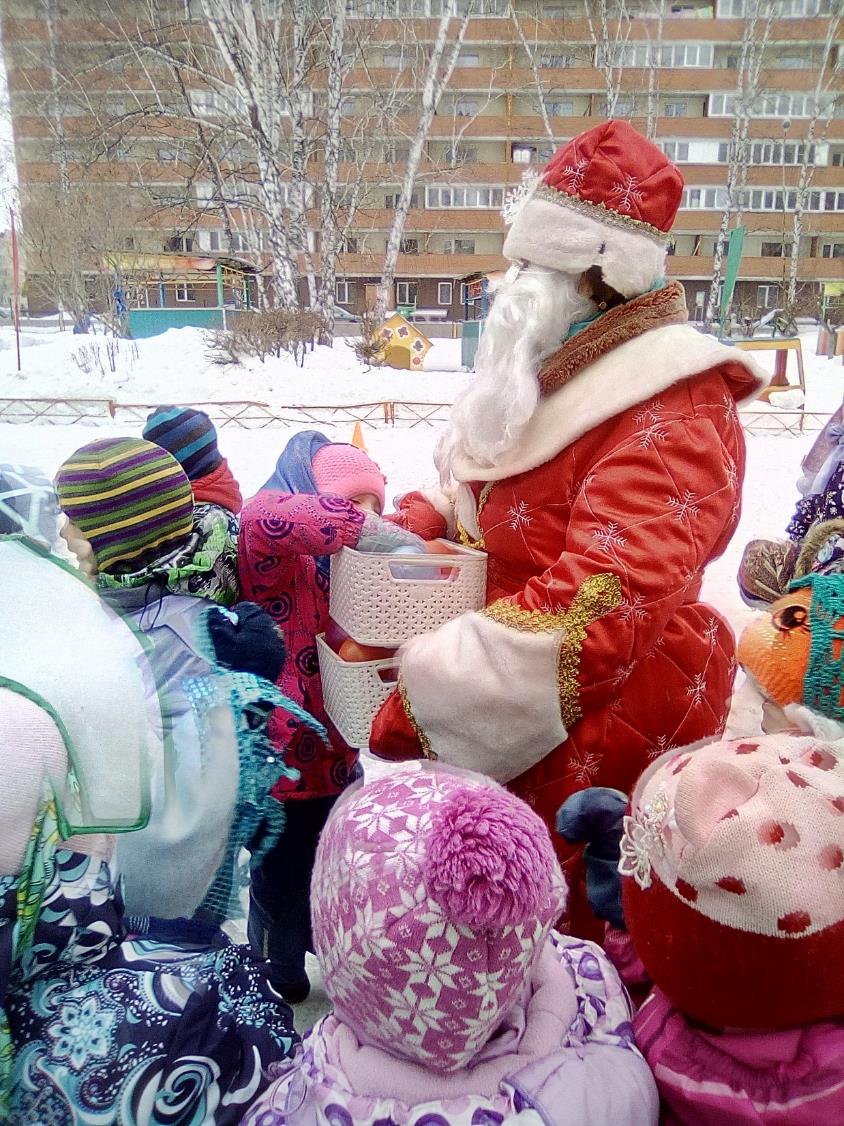 Дед Мороз пришел к ребятам,
В игры с ними поиграл.
А потом он попрощался,
Зимушку с собой забрал.
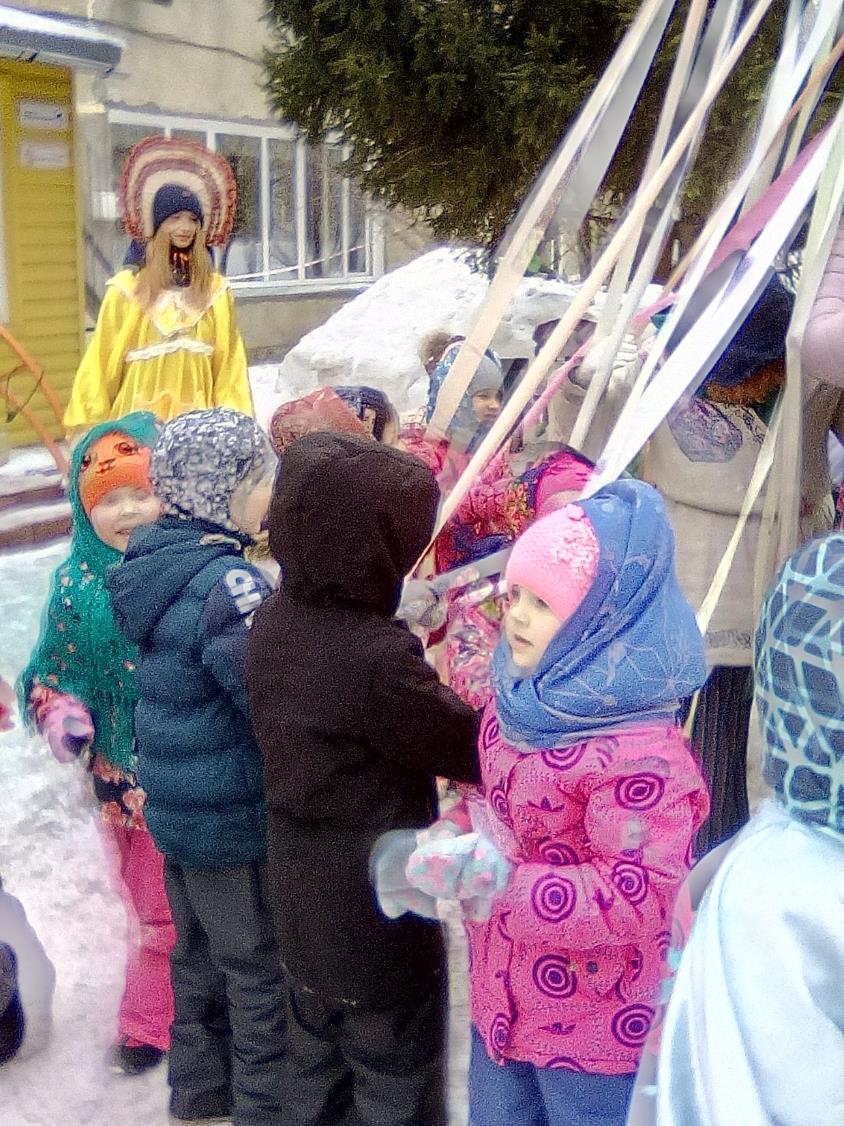 Мальчики и девочки,  разбирайте ленточки.
В карусель вставайте, кружиться начинайте!
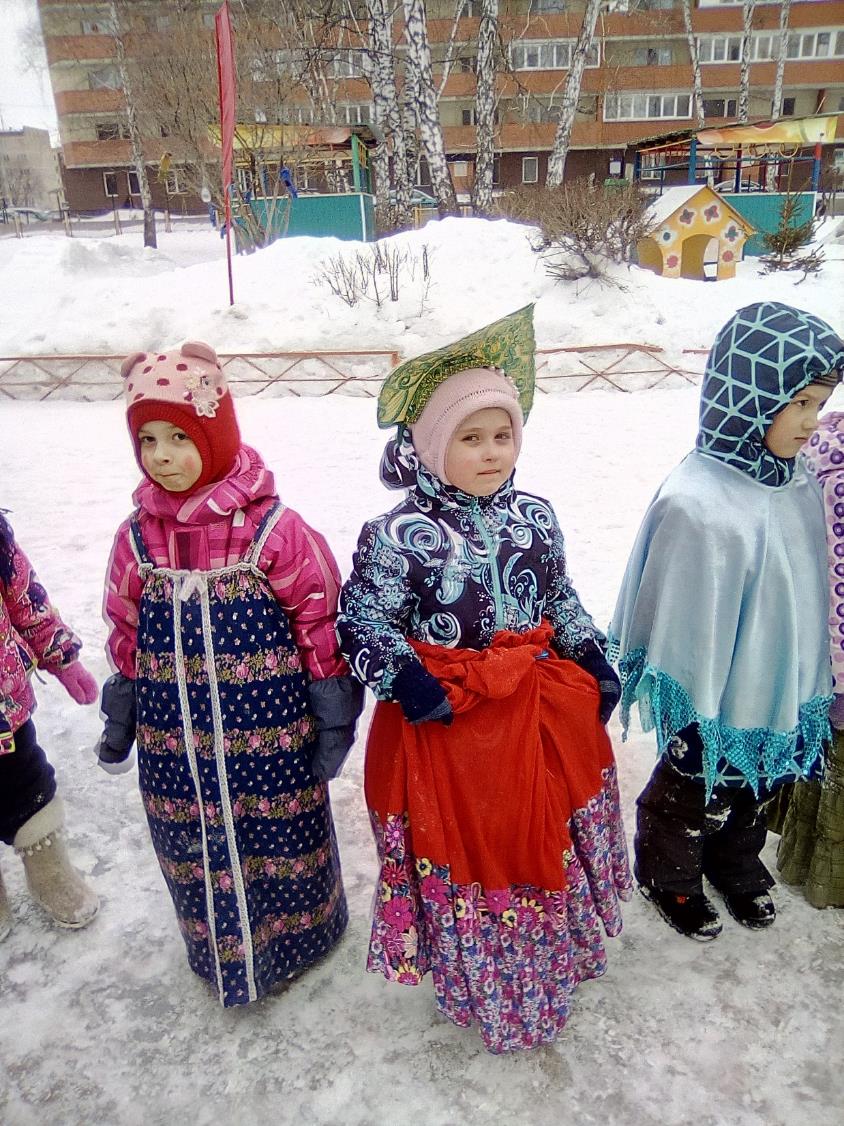 В сарафаны, юбочки и платочки мамины,
Нарядились девочки,
Щечки подрумянили.
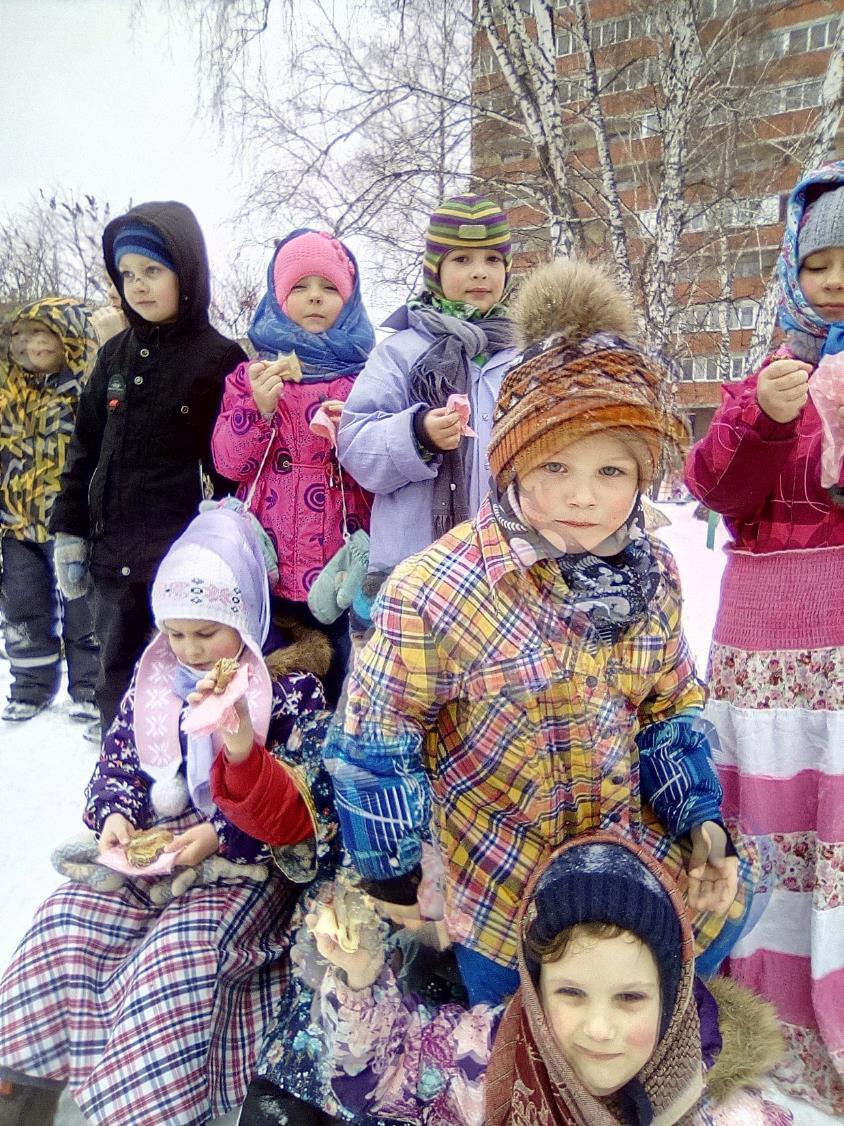 Радость солнцу и весне,
Рады масленице все.
Крикнем дружно мы ура, Подавай блины сюда.
Спасибо за внимание!